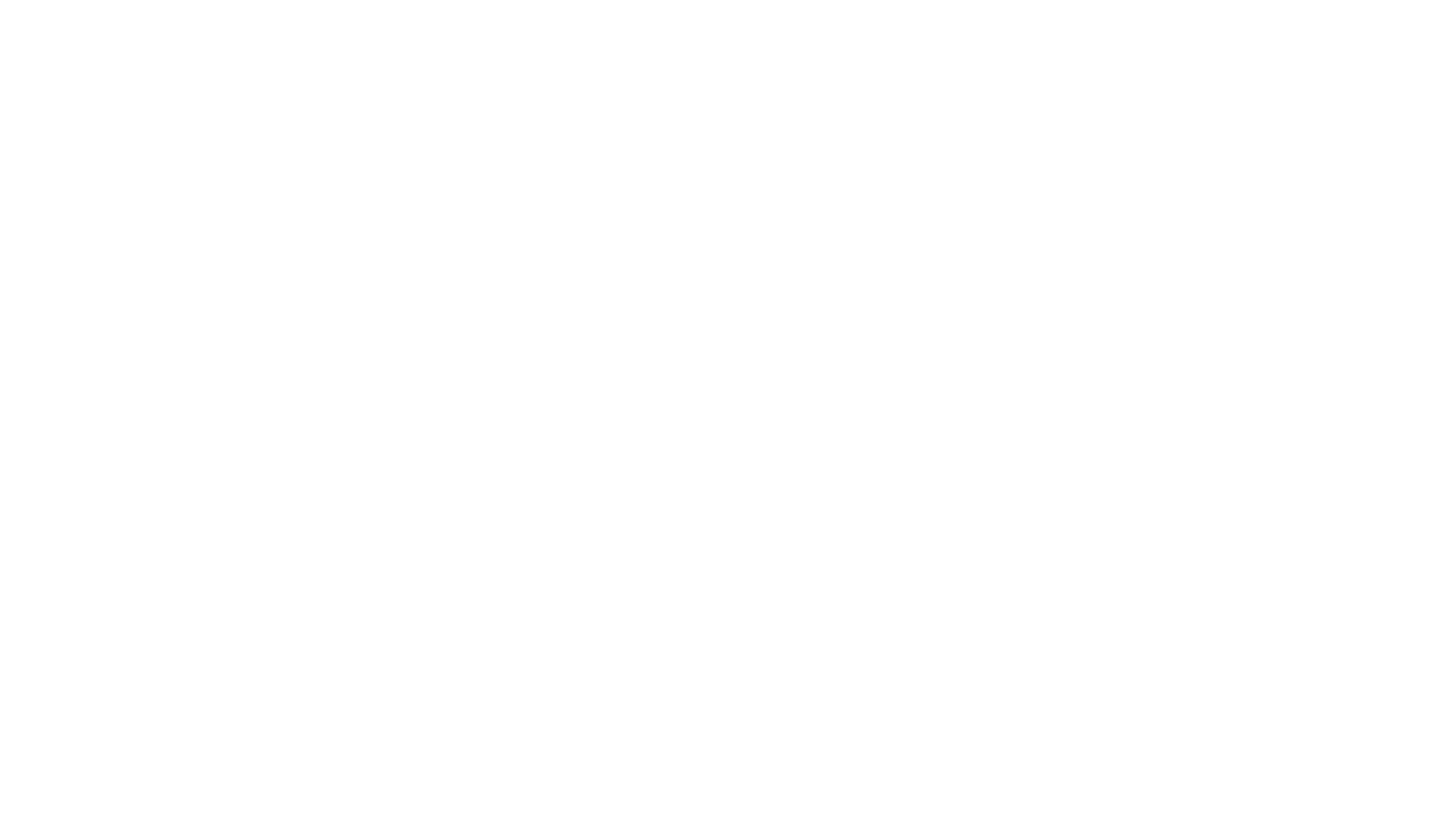 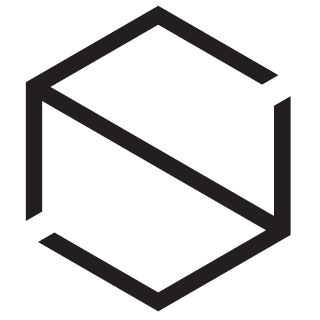 Skate Urbanism
Imagining Towns and Cities for Wheeled Urban Sports -
Benefits, Barriers and Strategies
Chris LawtonCo-founder, Skate Nottingham CIC
Senior Lecturer, Economics. Nottingham Trent University
Questions and themes
What are ‘skate friendly’ cities?
Benefits of ‘skate friendly cities’ – why ‘skate urbanism’?
Common factors behind successful skate urbanism: Malmö, Bordeaux and Tampere
Journeys to ‘skate friendliness’ –what can we learn from our experiences in Nottingham
Strategies for engaging with the municipality – UK examples
Next steps and opportunities for collaboration
What are ‘skate friendly’ cities
Based on participant-observation and action research, talks, films and interviews/articles
Particularly indebted to: Gustav Svanborg Edén; David Gough; Bedir Bekar; Rich Holland; Ariel Stagni; Stefan Schwinghammer/SOLO magazine – and academic research of Mikko Kyrönviita, Paul O’Connor & Brian Glenney and Sharon Dickinson; research and activism of Indigo Willing and Chris Giamarino
I define ‘skate friendliness’ as something wider than the provision of a single large, destination skatepark or a network of smaller skateparks; or municipal support of engagement programmes and/or events/competitions
A more holistic, deliberate  city-wide enabling and centring of youth-oriented activity as it relates to wheeled sports.  Not just cities that are good for skateboarding (e.g. Barcelona)!
In addition to skateparks, events etc., this can take the form of:
Permissive approaches to street skating/BMX/other forms of outdoor, active play – including rights and responsibilities maintained through negotiation and consent of participants (e.g. Bordeaux)
Active design of the urban infrastructure – outside of and in addition to purpose-built skateparks – to include multi-use or multi-functional ‘skate friendly’ architecture (e.g. Malmö, Bordeaux, Tampere)
Support and/or funding and/or collaboration with user communities, including supporting the establishment of NGOs (e.g. Malmö, Tampere) – enabling user-led resilience and agility.  And authenticity
Skateboarding (and other urban sports) as a key ‘story’ within the city’s place making (e.g. Malmö, Tampere) 
These instances of municipal support and collaboration are also accompanied with private sector investment and grass-roots entrepreneurship and creative practices. Lively eco-systems of both non-profit and commercial activity that complement municipal strategies (e.g. Malmö:  Bryggeriet skatepark and school, Polar Skate Co and Poetic Collective, Posts, Hats & Details apparel, Street Lab skateshop and significant inward investment from Vans, Nike, Converse etc.)
What are the benefits?
For residents and workers: 
Health and wellbeing benefits of physical activity, particularly for marginalised groups.  Appeal to young people who are disengaged by mainstream team sports, including women and girls
Educational engagement, in related creative, digital and built environment subjects.  A tool for linking intrinsic interests plus informal and peer-to-peer learning into more formalised learning outcomes – Malmö
Employability and economic inclusion - Tampere
Pride of place and heritage – including young people as agents of ‘history from below’
For businesses:
Attracting and retaining skilled workers – the ‘creative class’ (Ocean Howell) and graduate retention
Clustering of like-minded firms across arts, fashion, media, design, architecture as well as action sports
Engagement of ‘anchor institutions’ 
‘Eyes on the street’ – security associated with lively, well-used public spaces
Skate tourism – day trips and overnight stays, spend in retail and hospitality. Copenhagen Pro, Vans Park Series – enormous international events + year-round activity
For ‘the city’ (place making and place marketing):
Projecting a young, youthful ‘edgy’ image to potential investors and tourists
Potential for sustainable and multi-modal transport strategies
Potential to revitalise city centres following COVID-19, the decline of the high-street and the hollowing out of city centre life
Revitalising neglected or unloved spaces, ‘nowhere’ spaces or SLOAPs (space left over after planning)
Inclusive of Black, Asian and other minority ethnic and immigrant groups.  Skateboarding is an ‘Octopus’ (Gustav), with tentacles that reach across music and fashion – including a city’s ethnic minority heritage and culture (London, Bristol, Nottingham – projection of Black culture and heritage through unique character of skate scenes, brands and cultural production)
Differentiation of cities from their country’s capital – Malmö (vs Stockholm), Tampere (vs Helsinki)
Ability to engage with and appeal to a much larger section of ‘hard-to-reach’ young people.  Nottingham – young people who ‘fall through the gaps’ but have high potential to contribute significantly to the city’s future economic, civic and cultural life
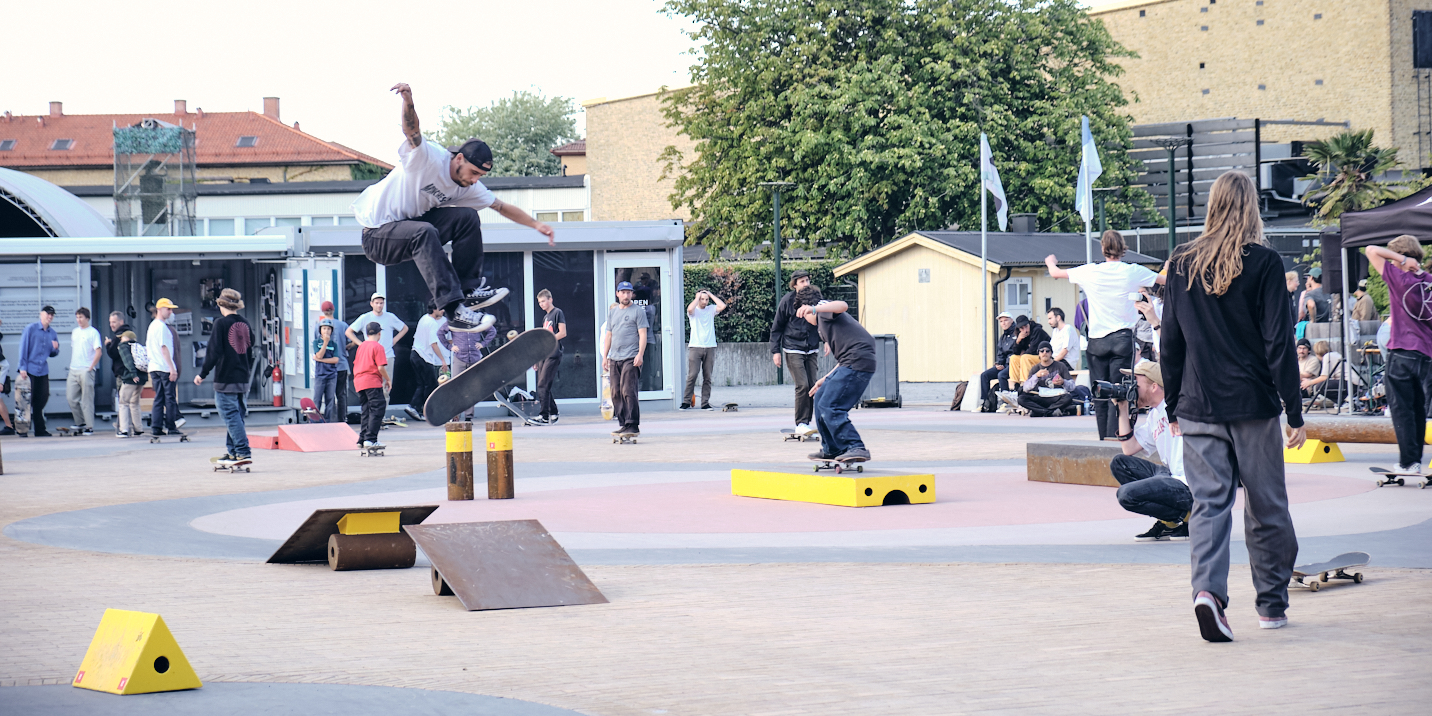 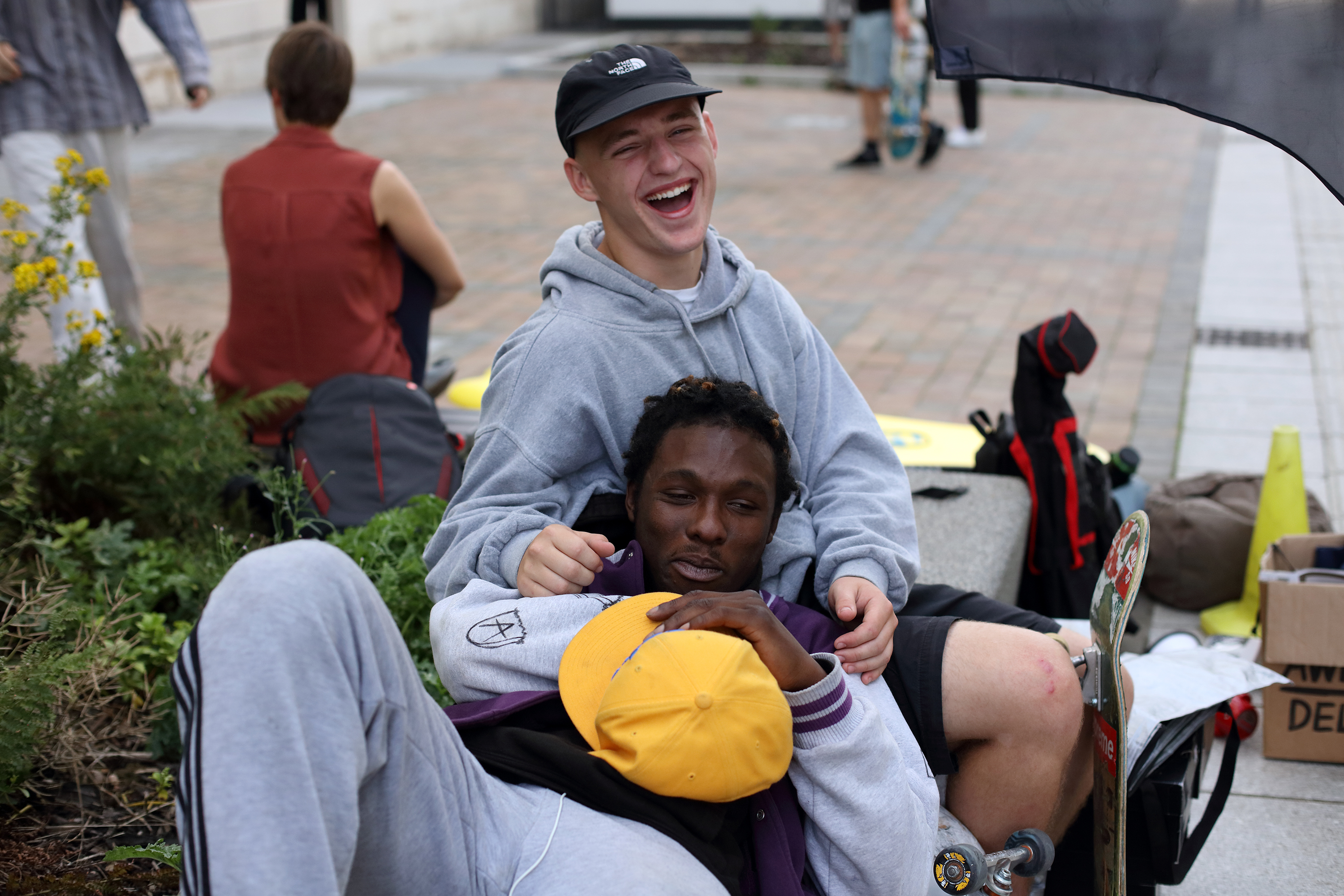 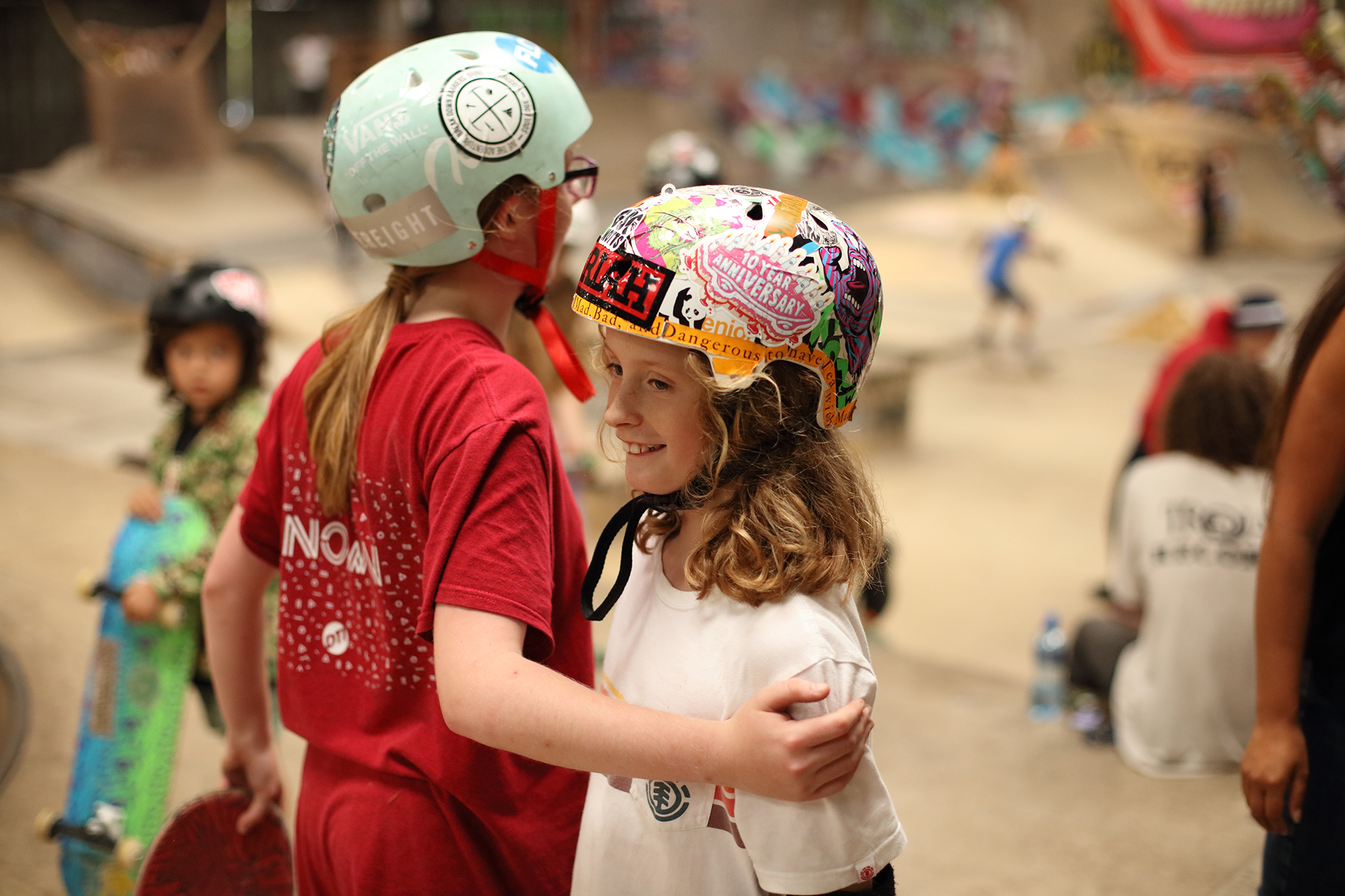 Common Factors of Skate Friendly Cities
Events (of different sizes/types)
Good outdoor public skateparks
A permissive policy towards active use of public realm
Local brands, videos and photographers
Multi-functional public architecture
A supportive municipality
A strong grass-roots user community
Strong commitment to inclusion
One or more ‘big name’ pro or role model
A non-profit or business partner to the city – the skateshop, an NGO etc
An indoor skatepark
Educational and creative programmes
Other civic partners – e.g. art galleries, schools, universities
International investment from skate and sports brands
Making the case – which discourse is effective?
UK cities and strategies for political impact
Cities can remain ‘good for skateboarding’, have a good scene (large numbers of participants, lots of cultural/creative outputs, good profile in international skateboarding etc.), spots and skate shop without this expanding and creating employment, educational and wider opportunities
This applies to all UK cities, including those with active community organising and/or NGOs
The city of Hull had a stated municipal objective to be the UK’s ‘First Skate Friendly City’ (2017 UK City of Culture), but without resilient grassroots capacity, momentum was not sustained
Manchester Gasworks and London Southbank (Sharon Dickinson). Manchester skaters tried to replicate the social inclusion and heritage discourse that worked so well for LLSB, but this failed to save the Gasworks
Skate Nottingham have a mission to use skateboarding to improve the lives of excluded young people;  but our most successful strategy to date for engaging our municipality is through place marketing. Different municipalities have different priorities
Skate Nottingham and Skate Southampton have strong working relationships with arts galleries (cultural anchor institutions), as alternatives to the municipality.   Other partners include the Creative Quarter (Nottingham) and the Business Improvement District (Southampton)
The strategy that works for one city doesn’t necessarily work elsewhere
Chris Giamarino: example of a security discourse (Brooklyn Banks – unsuccessful) vs a discourse of creativity, conviviality and entrepreneurialism (LA Courthouse – successful))
Case Study: Skate Nottingham’s story
A famous UK skate city, 1970s-late 1990s.  A total of 4 skate shops present in the city, several well known pros, large scale events, resident photographers from both national magazines
Nottingham City Council enacted a By Law banning skateboarding in the city in 2000
Nottingham has significant socio-economic challenges: lowest household income (GDHI) in the UK and worst Youth Opportunity Index ranking, despite having a large economy in terms of Gross Value Added (£10 billion) and a young population
Sneinton Market opened in 2011, followed by a new independent skateshop, Forty Two, and DIY
Skate Nottingham incorporated as a Community Interest Company in 2017 – objective to ‘do a Malmö’!
More than 2,000 young people and adults engaged in our programmes; 43% female (compared to 15% nationally), high retention rate, strong qualitative educational and employment outcomes, several awards won (for user-led skatepark design, heritage etc)
Helped and provided resources for indoor skatepark, Flo, to be taken into charitable, community ownership in September 2018
Directly levered more than £60,000 of external (national) grant income into the city  
Indirectly helped raise and direct spending of £0.8 million of capital investment into outdoor public skateparks
Delivered UK’s first city based, multi-venue festival of skateboarding, funded by the National Lottery, with more than 630 participants and covered by the BBC, the Times, the Atlantic and Newsweek Japan
But: no formal, sustained relationship with the municipality and no engagement with elected members (Councillors), although good relationships with individual officers/departments
The By Law remains in place (although not enforced)
Our community is most typified by young people who ‘fall through the cracks’ – relatively engaged in education with good potential employability, no or little exposure to the youth justice system, often from disadvantaged areas, often underemployed or unemployed.  Little local resource exists for this population group – municipal resource primarily for the ‘hardest to help’, particularly those already in the youth justice system
So we must be agile and resilient, able to draw in funding  from national and international sources  - and we must build new alliances, particularly with cultural and educational anchor institutions
This can unlock wider benefits: e.g. there is little awareness locally or internationally than VF Corp’s (Vans, Dickies, the North Face) Northern European HQ is in Nottingham!  There is big interest in skate heritage – history from below – from Nottingham Castle Trust etc.; working with Universities on participatory research to improve the student experience and increase graduate retention, etc. etc.
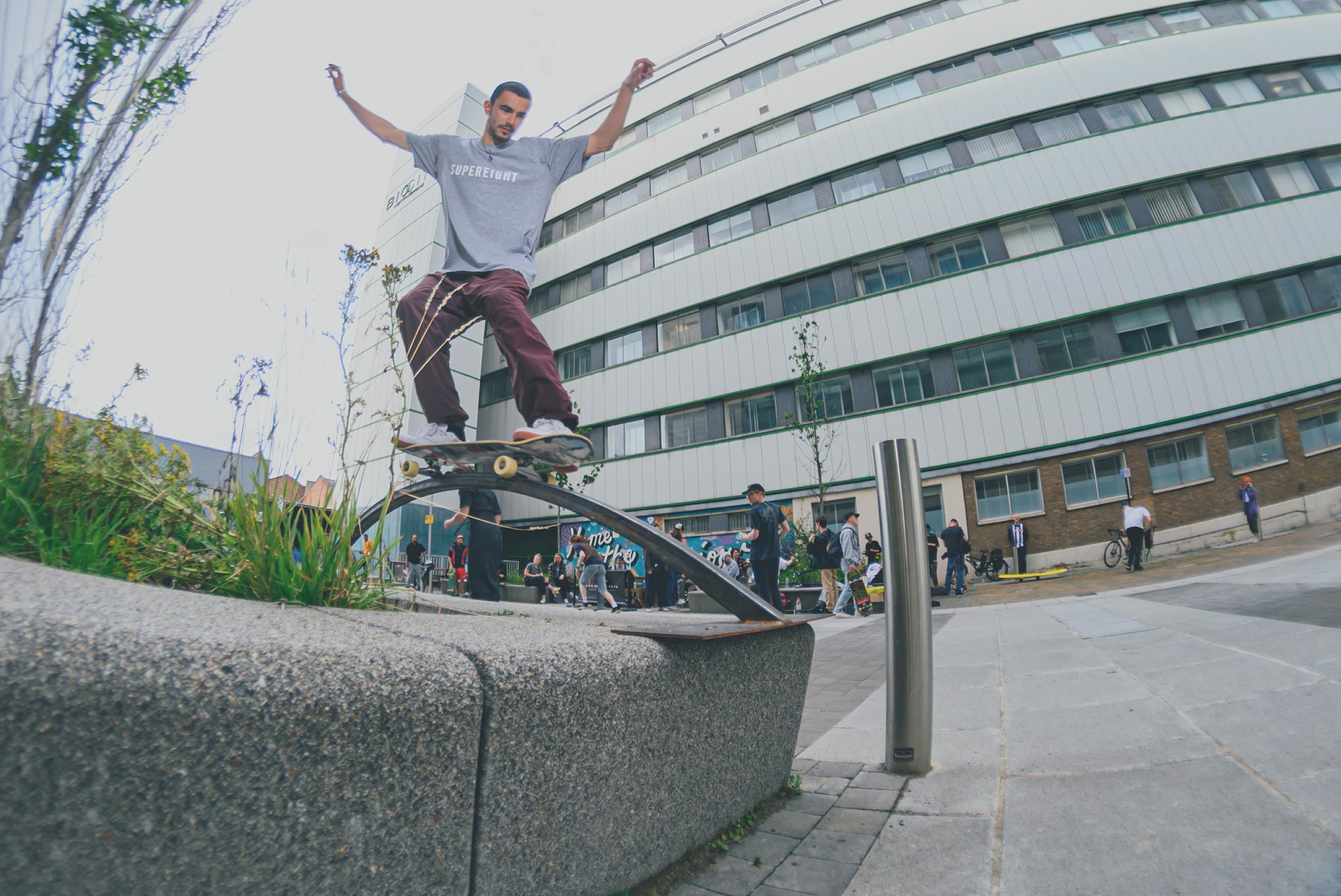 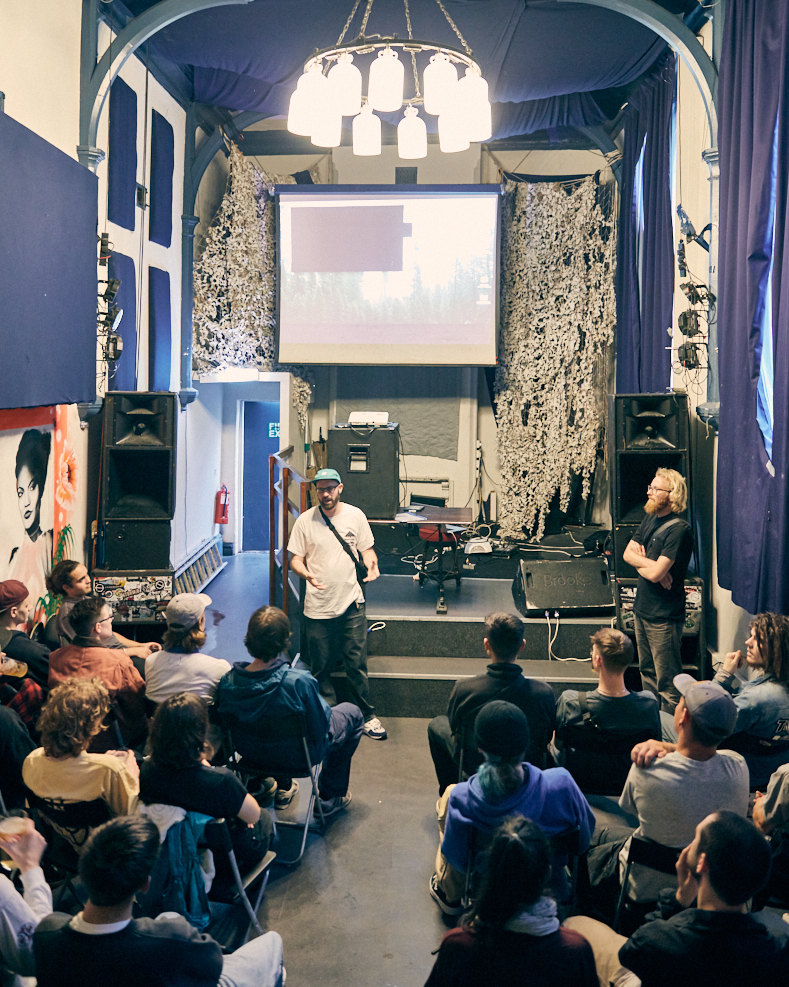 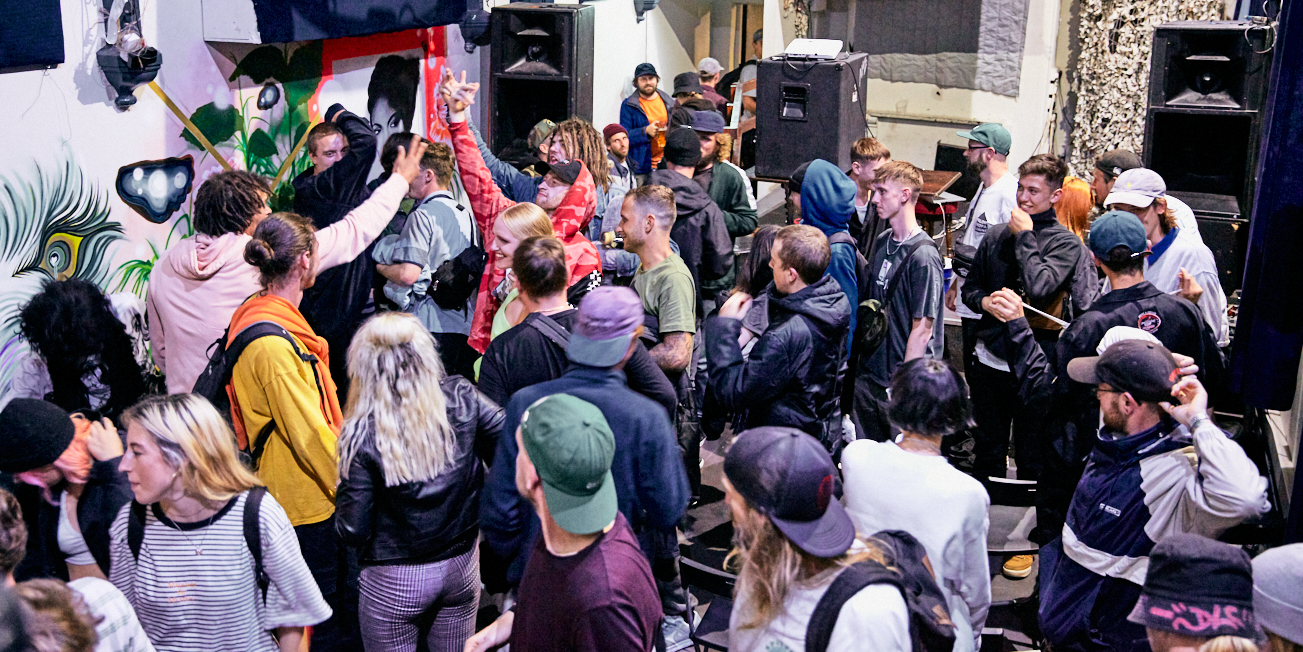 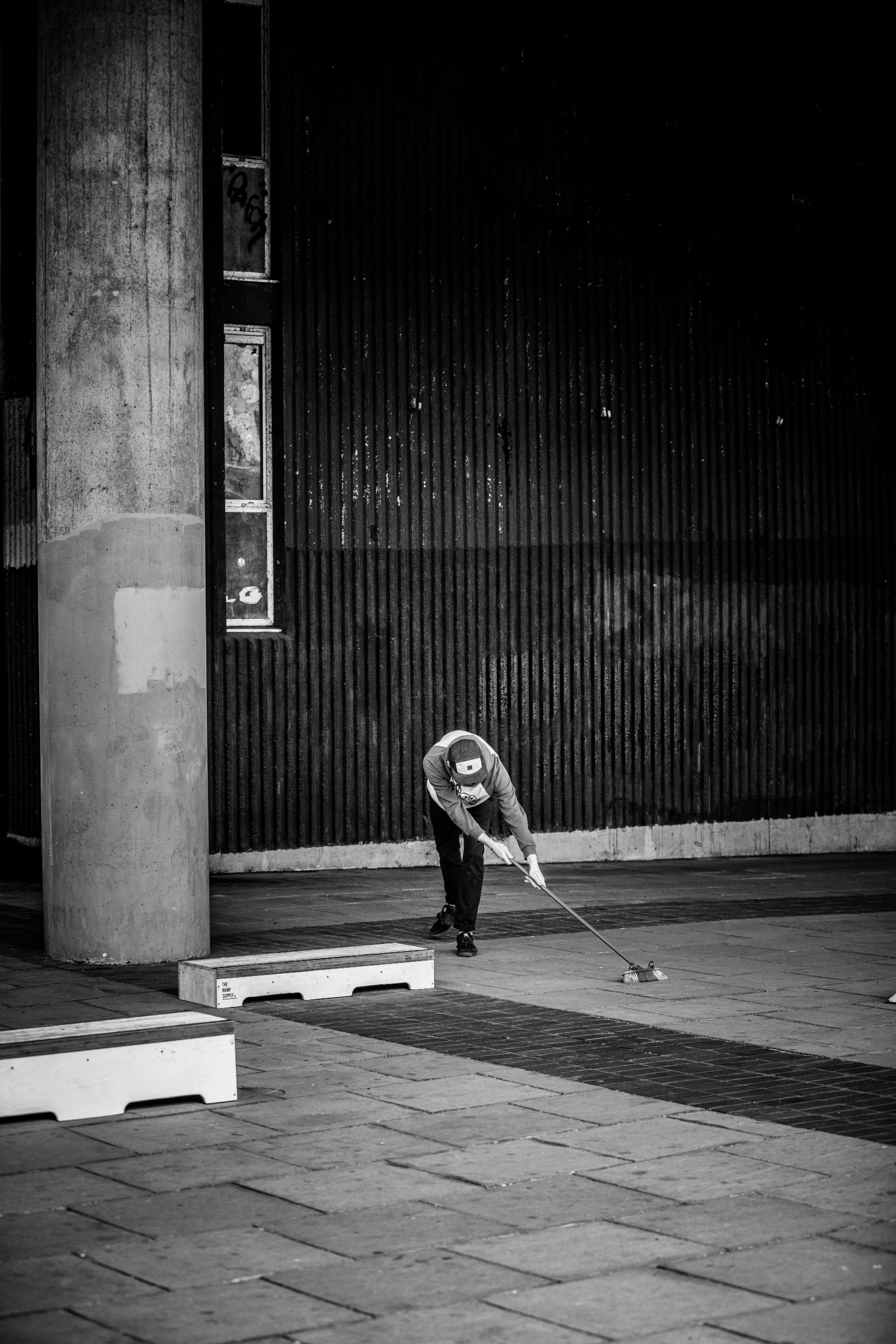 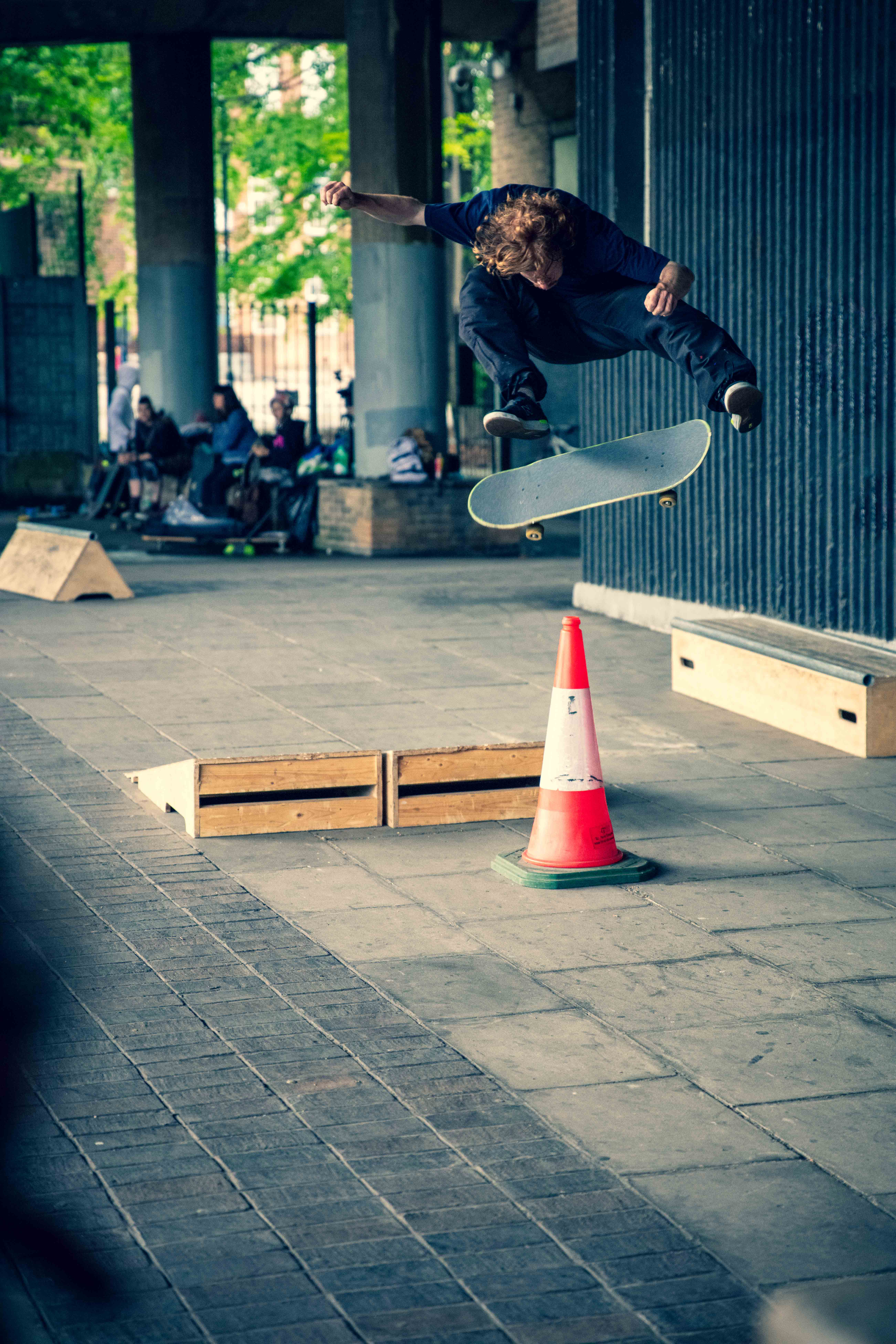 Where now? How do we learn & collaborate?
We need to share learning – a toolkit of strategies from different cases
We need to celebrate successes – in addition to the ‘big two’ of Malmö and Bordeaux
We need to collaborate, especially in the age of COVID-19.  Opportunities for ‘travelling without travelling’ – coach and mentor exchanges; skating ‘together’ over Instagram; events where we do similar things at the same time
Twin skate cities – unofficial or DIY twinning! Tampere and Nottingham – cities with similar challenges and complementary strengths
Collaboration with academic and mainstream economic development – we need to ‘make the case’ across a range of different priorities, including Economic Impact Analysis and Social Return on Investment, as well as exploring and quantifying benefits for wellbeing 
Publications! Both in skate/BMX and mainstream media.  SOLO Magazine’s ‘skate urbanism’ issue is a great start – but peer reviewed journal articles alongside professional and popular journalistic titles needed
References
Chiu, C., & Giamarino, C., 2019. Creativity, Conviviality, and Civil Society in Neoliberalizing Public Space: Changing Politics and Discourses in Skateboarder Activism From New York City to Los Angeles. Journal of Sport and Social Issues, 43(6), 462–492. https://doi.org/10.1177/0193723519842219
Zoe B. Corwin, Tattiya Maruco, Neftalie Williams, Robert Reichardt, Maria Romero-Morales, Christine Rocha, and Constanza Astiazaran, 2020. Beyond the Board: Findings from the Field, California: Tony Hawk Foundation, USC Rossier Pullias Center for Higher Education, USC Annenberg. URL: https://pullias.usc.edu/download/beyond-the-board-findings-from-the-field/  
Brian Glenney and Paul O’Connor, 2019.  Skateparks as hyrbrid elements of the city, Journal of Urban Design, DOI: 10.1080/13574809.2019.1568189 
Ocean Howell, 2005. The “Creative Class” and the Gentrifying City: Skateboarding in Philadelphia’s Love Park, reprinted in Konstantin Butz and Christian Peters (eds), 2018. Skateboard Studies, London: Koenig Books, pp. 154-173.
Alex King, 2019. Upward slope: how skateboarding transformed the ‘Manchester of Finland’, The Guardian Cities, 16 April, 2019. London: The Guardian. URL: https://www.theguardian.com/cities/2019/apr/16/upward-slope-how-skateboarding-transformed-the-manchester-of-finland-tampere
Lawton, C., 2017. Malmö: Using Skateboarding to Transform Your Hometown,  London: Caught in the Crossfire. URL: http://www.caughtinthecrossfire.com/skate/malmo-using-skateboarding-to-transform-your-hometown/ 
Lawton, C., 2019. Skate Nottingham on the Innovative Development of Disused Spaces and How Skateboarding Enriches the Community, in Nottingham: Leftlion Magazine. URL: https://www.leftlion.co.uk/read/2019/november/skate-nottingham-skateboard-innovation/ 
Lawton, C., 2019, Skateboarders are Saving Your City, in CityLab, New York: The Atlantic. URL: https://www.citylab.com/life/2019/08/skateboarders-are-saving-your-city/596986/   - includes reference to the work of Sharon Dickinson (Edge Hill University) and Mikko Kyrönviita (University of Tampere)